pf-11. クラス階層，継承
（Python 入門）
URL: https://www.kkaneko.jp/pro/pf/index.html
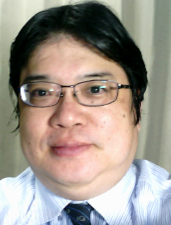 金子邦彦
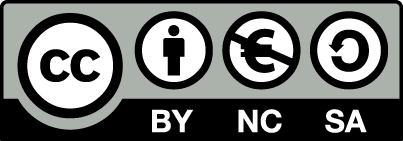 1
オブジェクトとメソッド
オブジェクト：コンピュータでの操作や処理の対象となるもの



メソッド: オブジェクトに属する機能や操作．オブジェクトがもつ能力に相当する
引数：メソッドが行う操作の詳細に関する情報，メソッド呼び出しのときに、引数を指定できる
      hero.attack("fence", 36, 26)
hero.moveDown()　　　　hero 			オブジェクト
		　　　　　　　　　　　　  moveDown() 	メソッド
		                                             間を「.」で区切っている
2
クラスとオブジェクト
クラスは，同じ種類のオブジェクトの集まりと考えることができる
人間
学生
人間だが，学生ではない
学生でもあり人間でもある
3
クラス定義の例
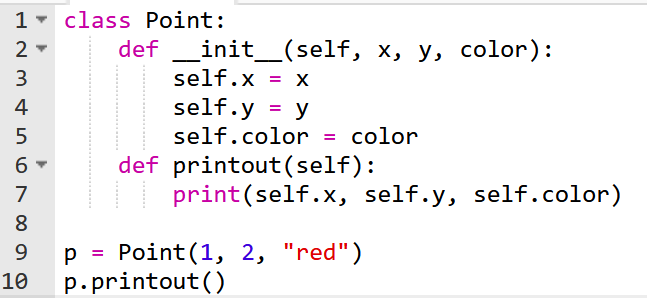 クラス名: Point
属性: x, y, color
メソッド: __init__, printout

オブジェクト生成の際に，メソッド __init__ が自動で実行される
4
trinket
Trinket はオンラインの Python、HTML 等の学習サイト
有料の機能と無料の機能がある
自分が作成した Python プログラムを公開し、他の人に実行してもらうことが可能（そのとき、書き替えて実行も可能）

Python の標準機能を登載、その他、次のモジュールやパッケージがインストール済み
math, matplotlib.pyplot, numpy, operator, processing, pygal, random, re, string, time, turtle, urllib.request
5
trinket でのプログラム実行
trinket は Python, HTML などのプログラムを書き実行できるサイト
https://trinket.io/python/0fd59392c8
のように、違うプログラムには違う URL が割り当てられる







実行が開始しないときは、「実行ボタン」で実行
ソースコードを書き替えて再度実行することも可能
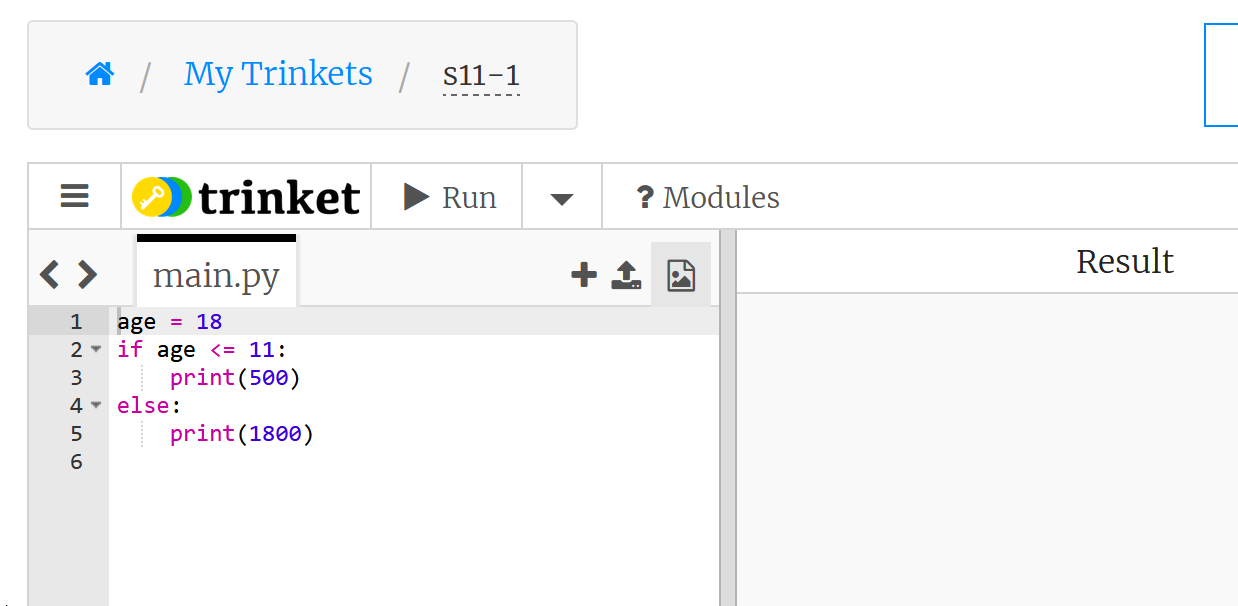 実行、STOP ボタン
ソースコードの
メイン画面
実行結果
6
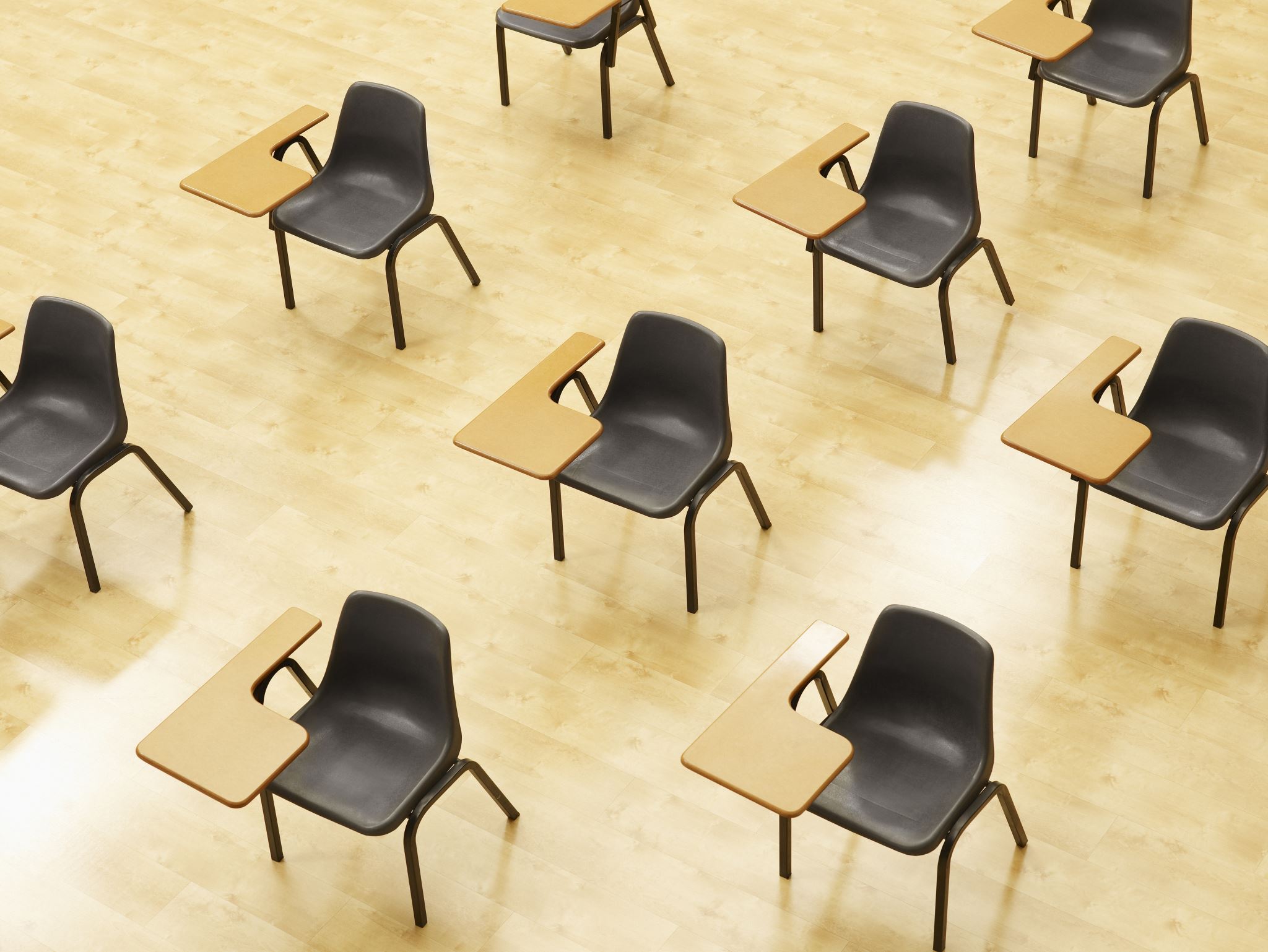 演習
資料：8 

【トピックス】
クラス定義
class
オブジェクト生成
メソッド呼び出し
7
① trinket の次のページを開く
https://trinket.io/python/b0698edcb7

② 実行結果が，次のように表示されることを確認
このプログラムは，オブジェクト p を生成する．そして，
メソッド printout を呼び出して，属性値を表示させる
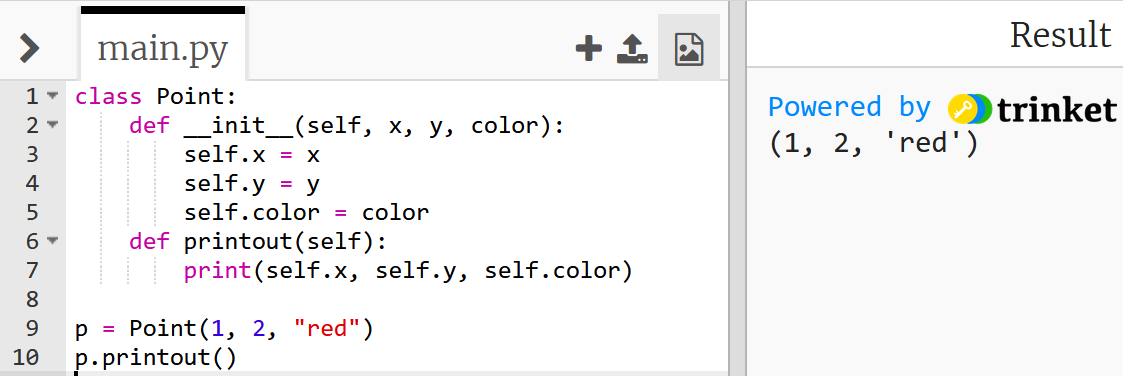 8
クラス階層
クラス階層では，複数のクラスが親子関係をなす
クラスA
親
親
子
子
クラスB
クラスC
親
子
クラスD
9
クラス Point
クラス Ball
オブジェクト
オブジェクト
場所（1, 2）
色 red
半径 1，場所（8, 10）
色 blue
オブジェクト
クラス Point
親
半径 3，場所（2, 4）
色 green
子
クラス Ball
10
類似した 2つのクラス
Point					      Ball
属性				    	      属性 
  x					        x
  y					        y
  color				        color
					        r
メソッド　　　　　　　　　　  メソッド
 printout				        printout
x, y, color は同じ
r の有り無しが
違う
printout は名前は
同じだが，中身が違う
11
継承
親クラスの属性とメソッドは，子クラスに継承される
子クラスにおいて，同じ名前のメソッドが別定義されることもある
子
親
Point					Ball
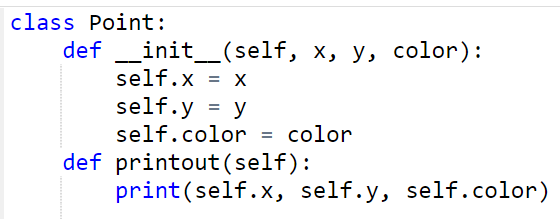 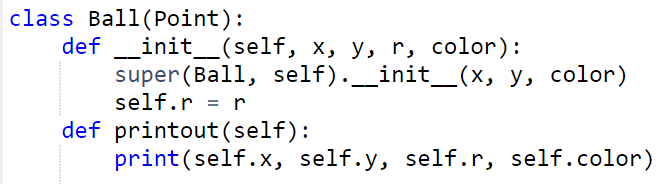 ・属性 r を追加
・メソッド printout は別定義
12
属性 r を追加
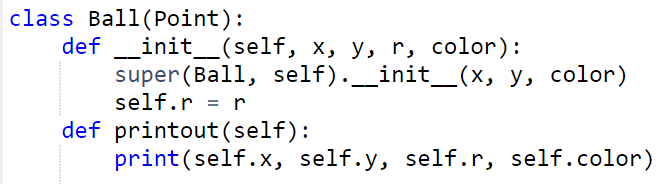 メソッド printout は別定義
13
Point クラスと Ball クラスの定義の例（クラス階層を考えない場合）
Point					Ball
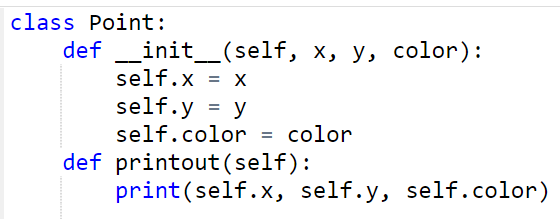 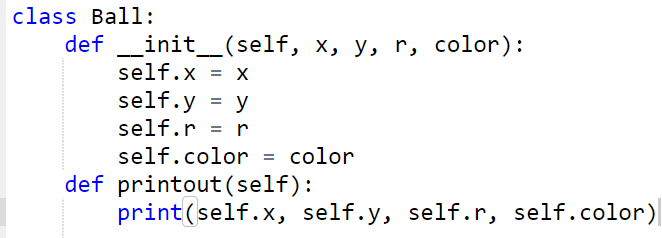 x, y, color は同じ
同じようなプログラムを繰り返し書きたいですか？
→ No. クラス階層により解決
14
Point クラスと Ball クラスの定義の例（クラス階層を考える場合）
Point					Ball
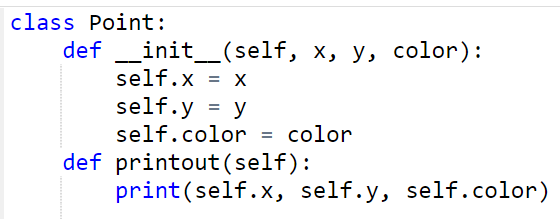 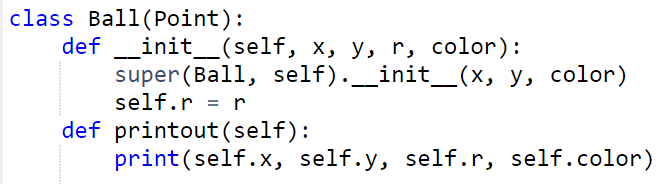 x, y, color について
繰り返し書くことはなくなる
15
class Ball(Point) 
　 Ball クラスは Point クラスの子である
Point					Ball
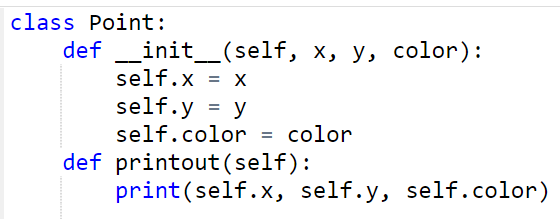 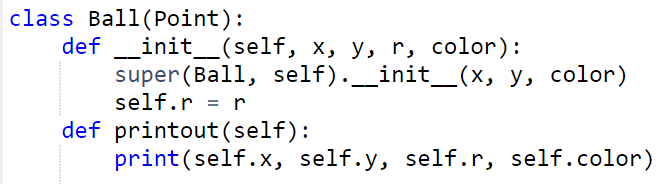 super(Ball, self).__init__(x, y, color) 
　 親クラスである Point クラスの
　メソッド  __init__ にアクセス．
　その引数は x, y, color
16
クラス階層を考える場合と考えない場合の違い
Point
Point
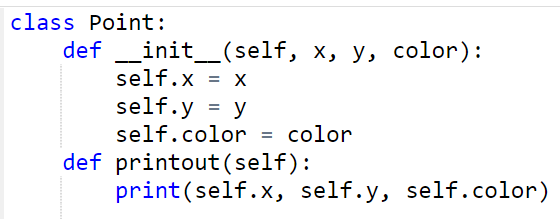 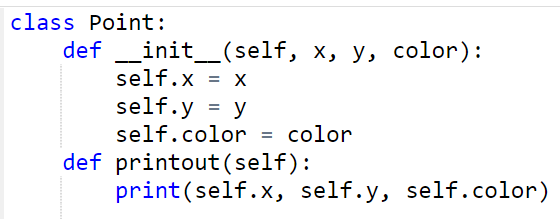 働きは
同じ
Ball
Ball
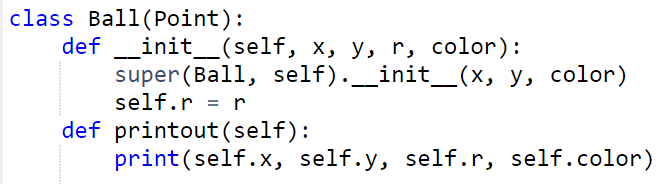 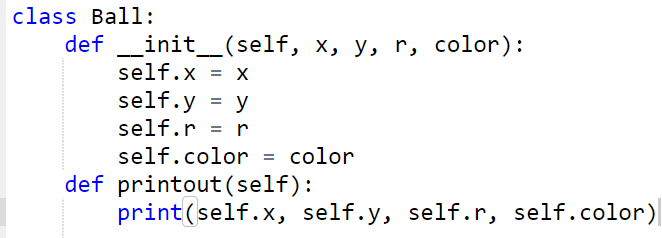 クラス階層を考えない
クラス階層を考える
17
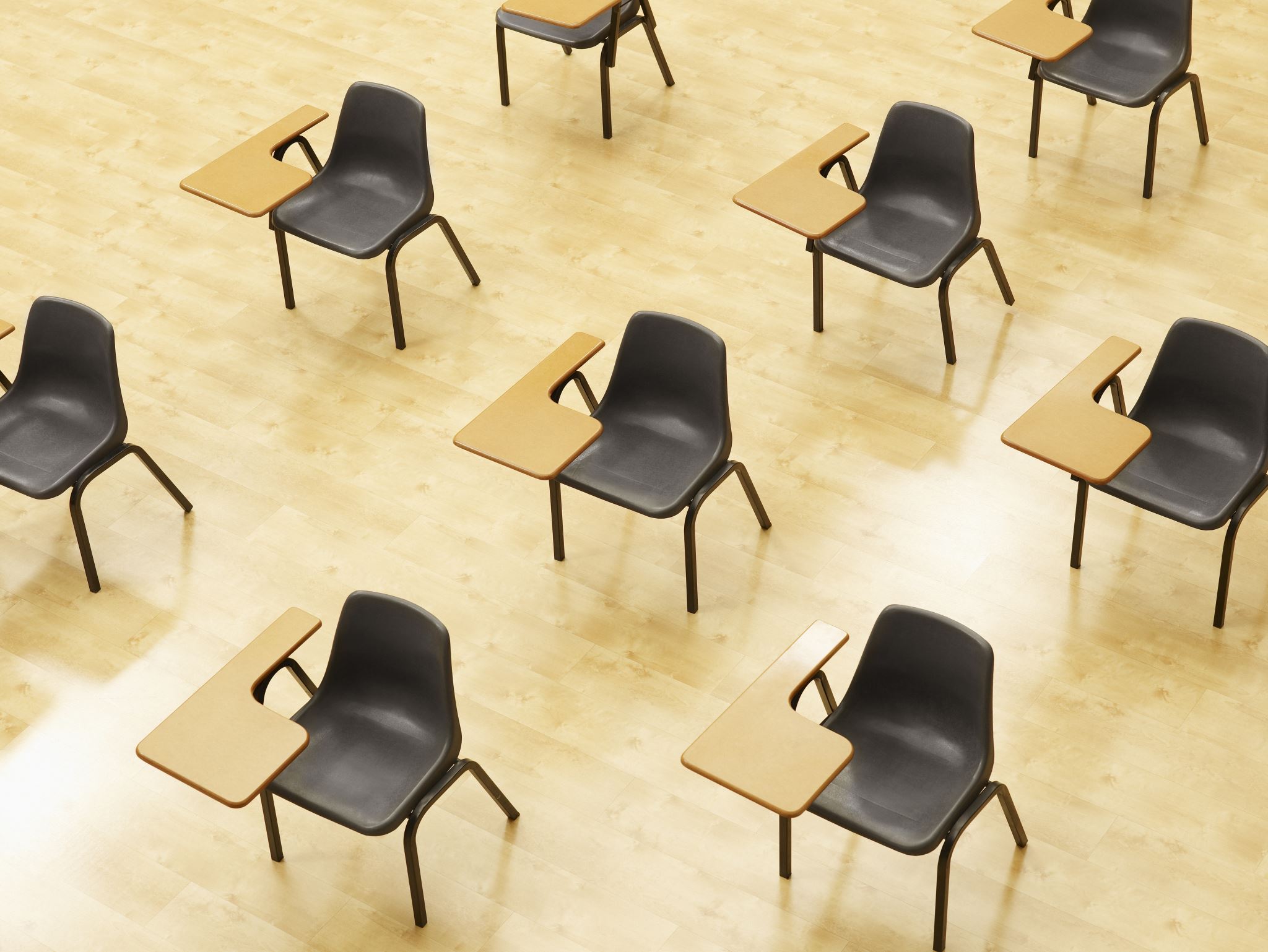 演習
資料：19 

【トピックス】
クラス定義
Class
サブクラスのクラス定義
18
① trinket の次のページを開く
https://trinket.io/python/8f5efe7d0e

② 実行結果が，次のように表示されることを確認
このプログラムは，オブジェクト p, a, b を生成する．そして，
メソッド printout を呼び出して，属性値を表示させる
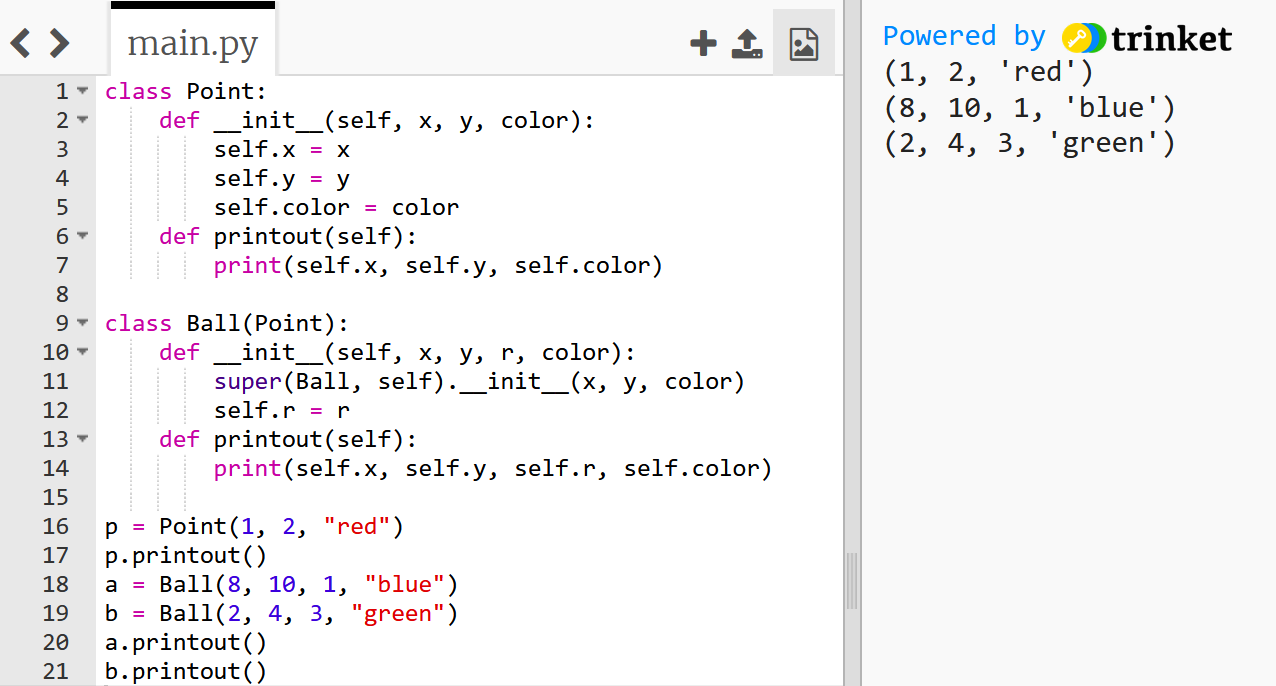 19